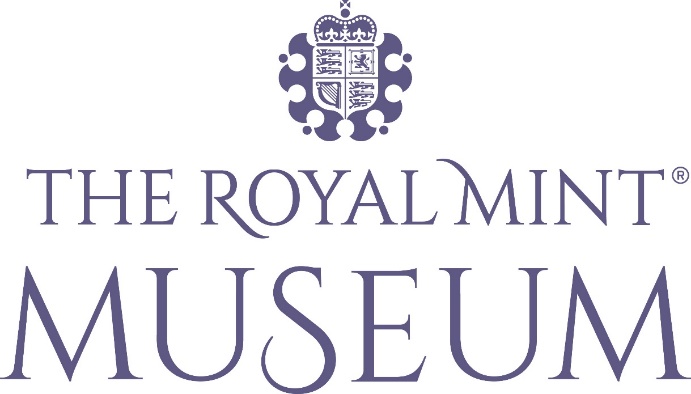 St George and the Dragon
can be found everywhere!
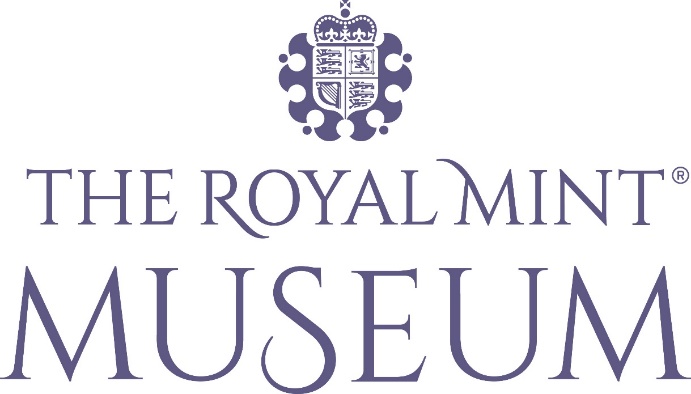 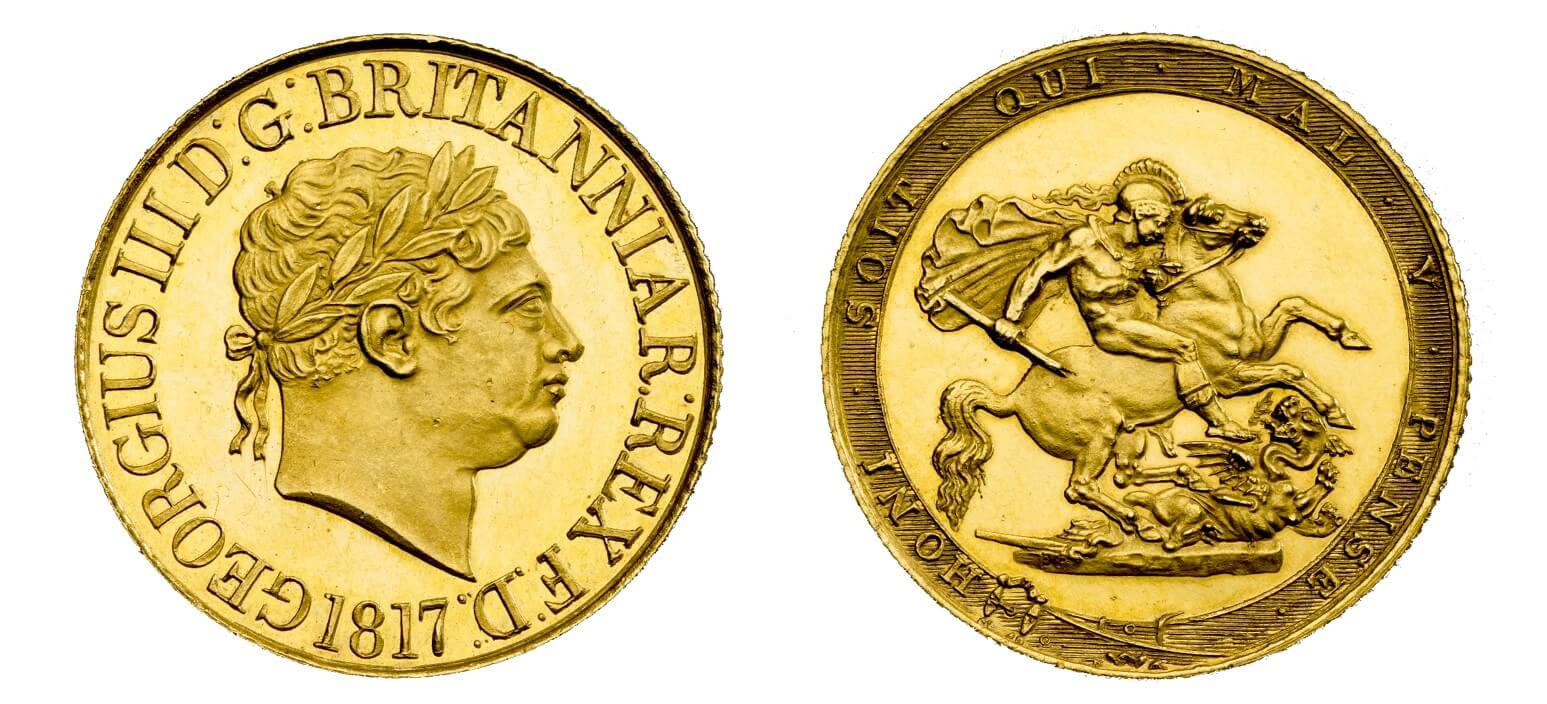 Sovereign of George III from 1817
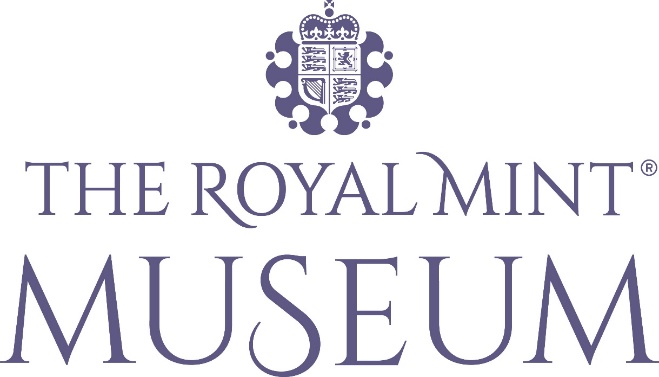 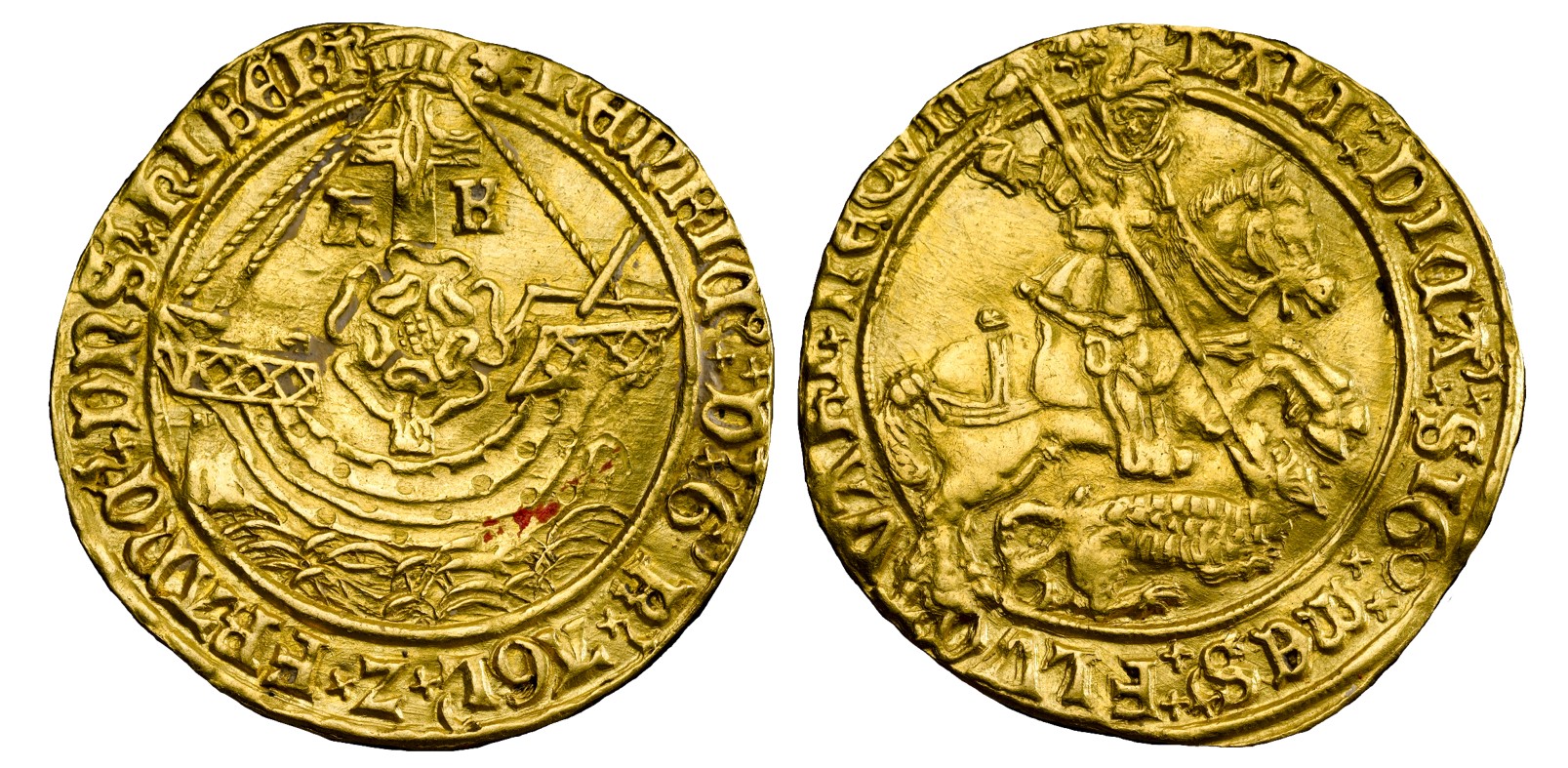 George noble of Henry VIII  1526 to 1544
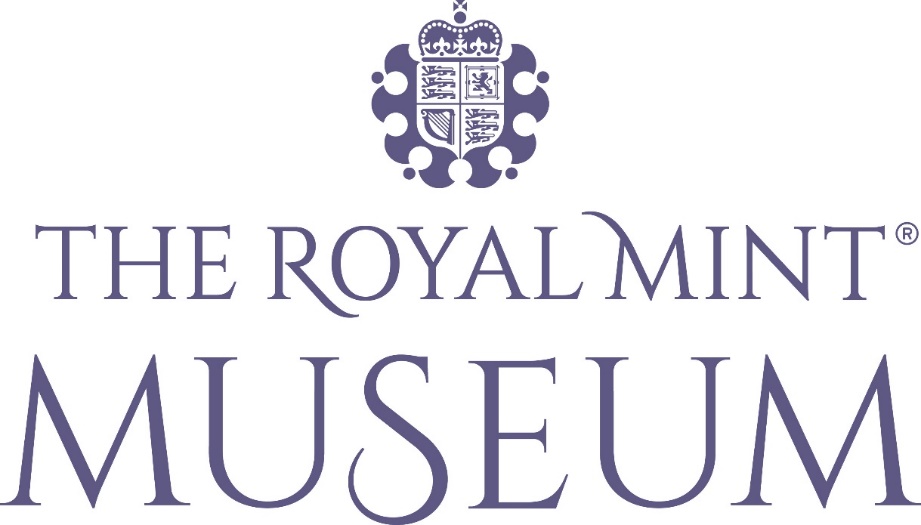 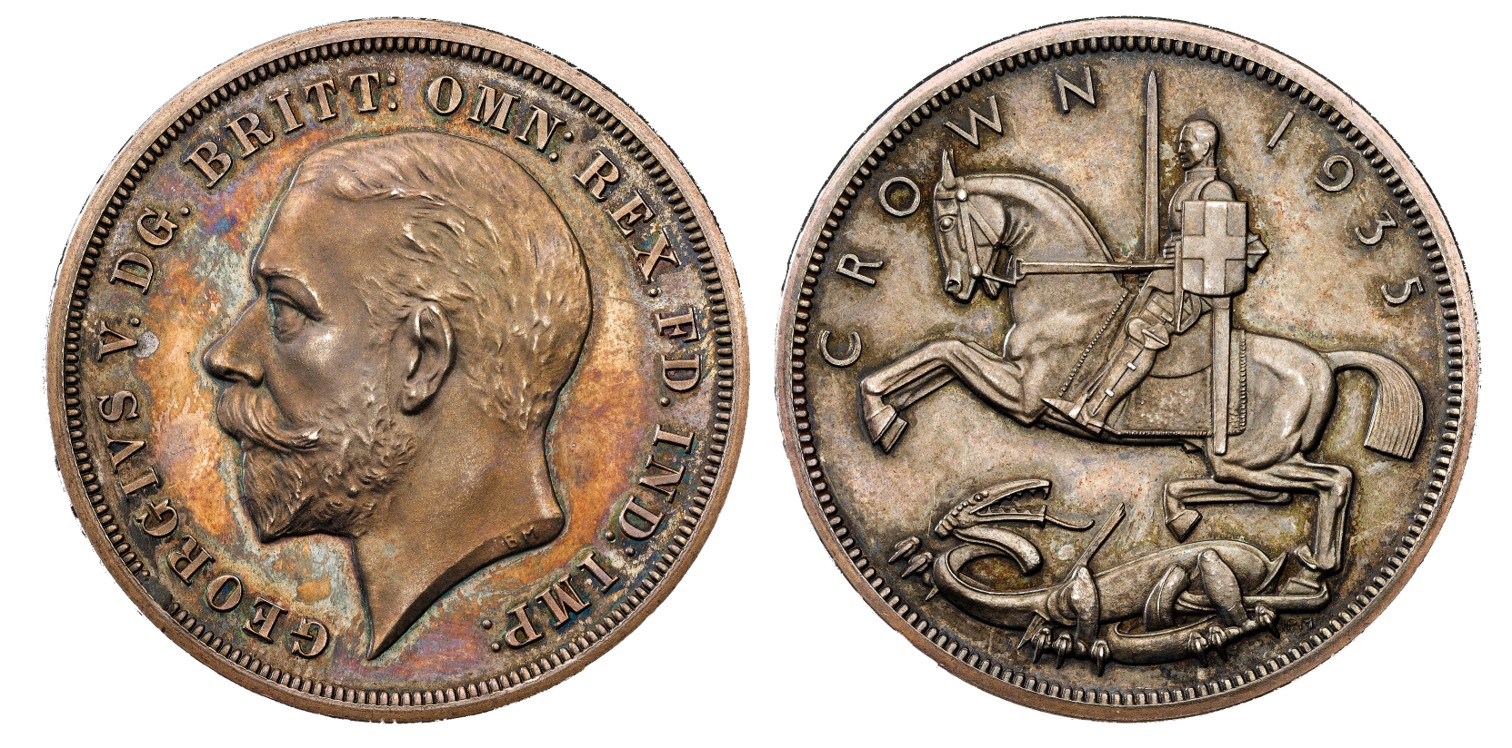 George V Silver Jubilee crown (1935) by Royal Mint
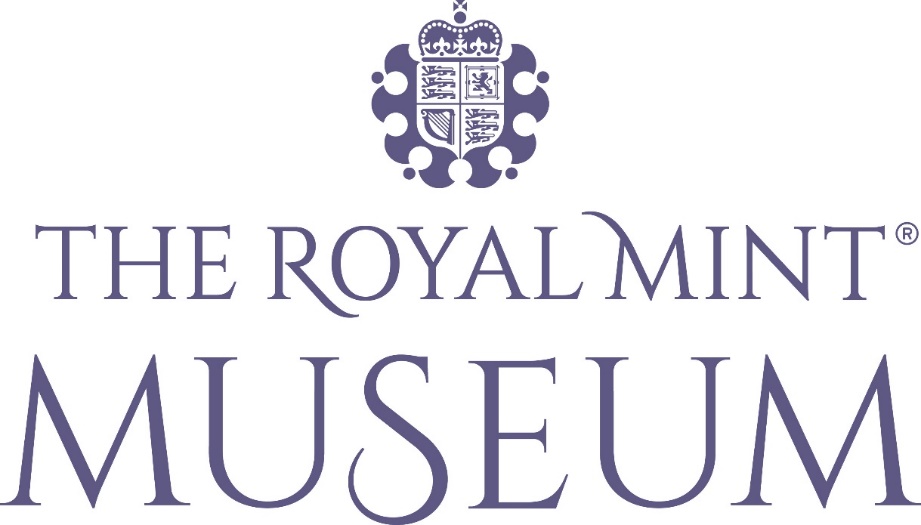 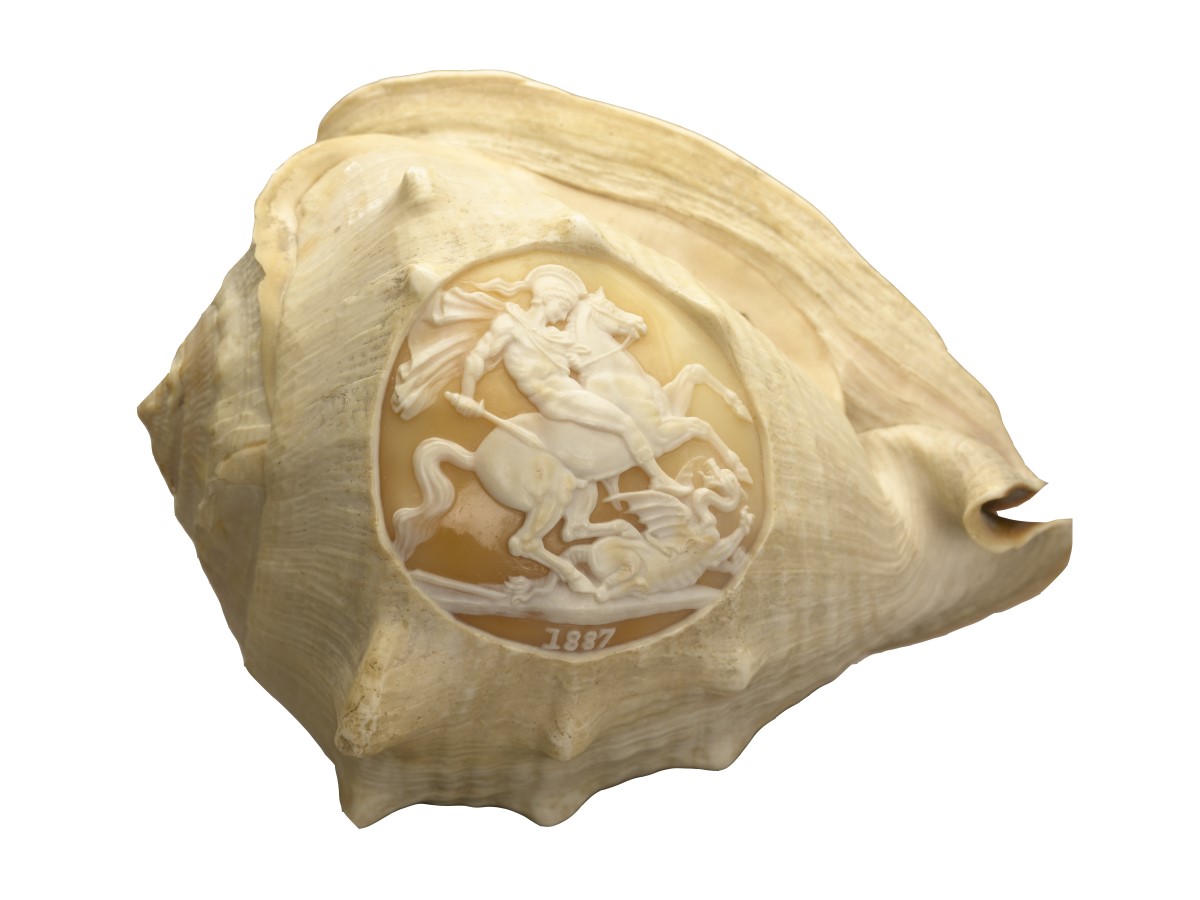 Conch shell
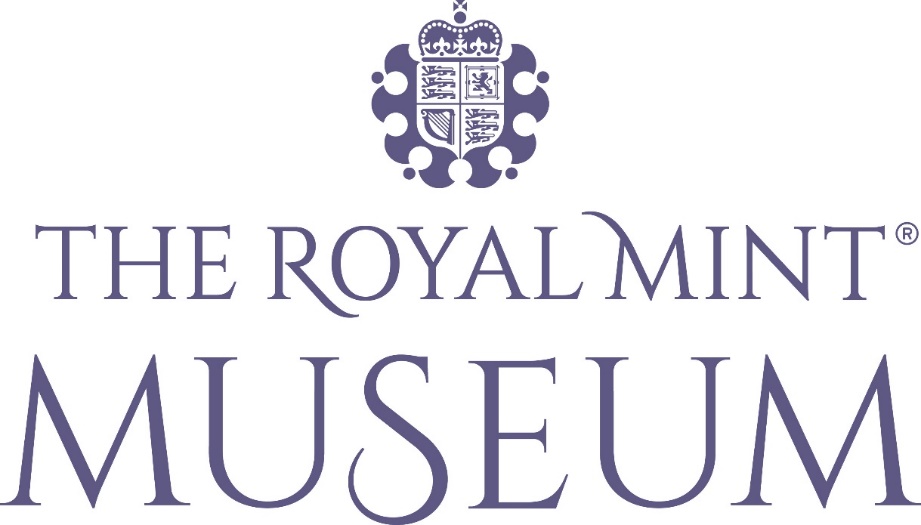 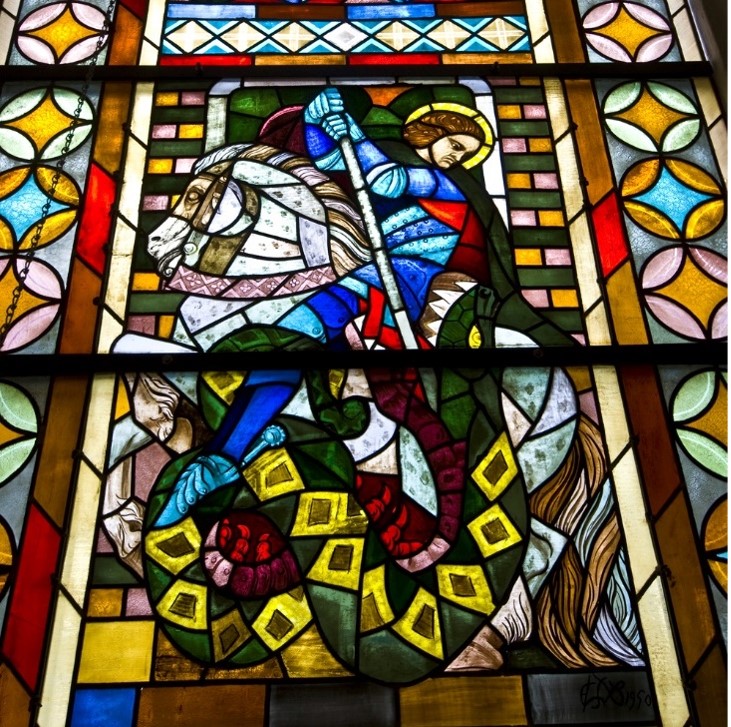 Stained glass window showing St George in a church in Hattingen 
Photo credit Shutterstock_Jule Berlin
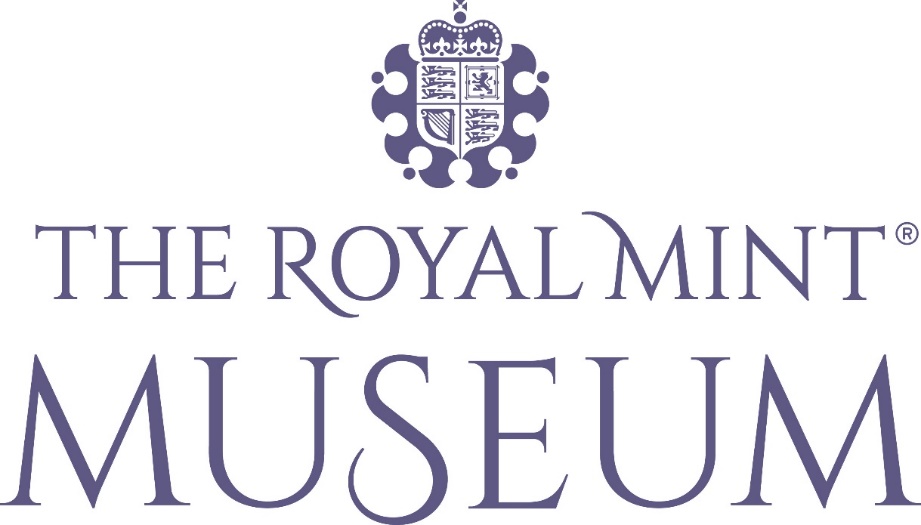 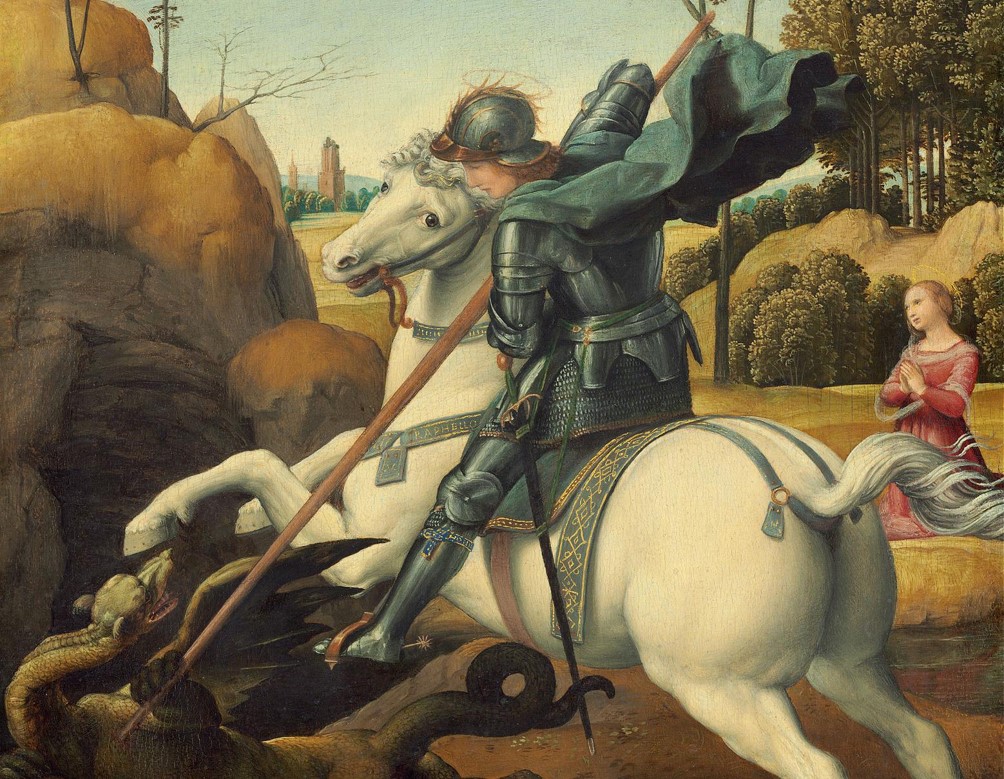 Raphael, detail of Saint George and the Dragon, 1506. National Gallery of Art, Washington D.C. Wikimedia commons.
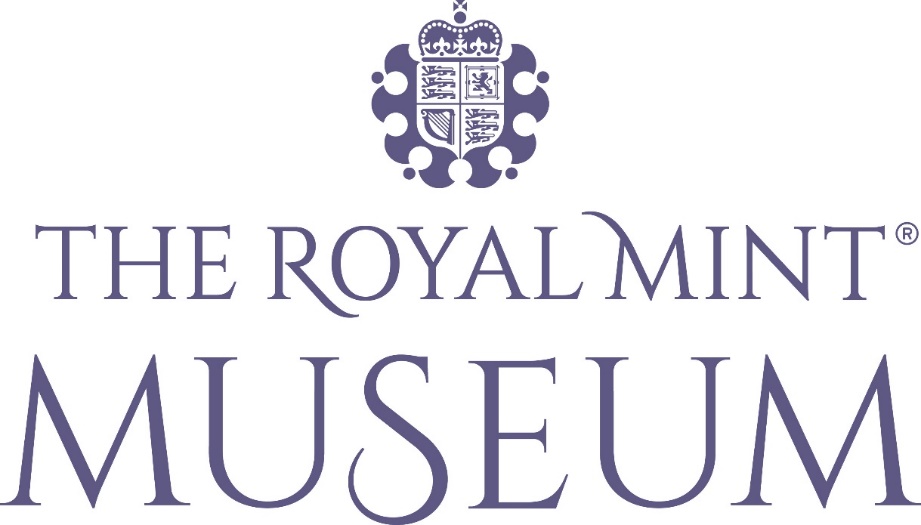 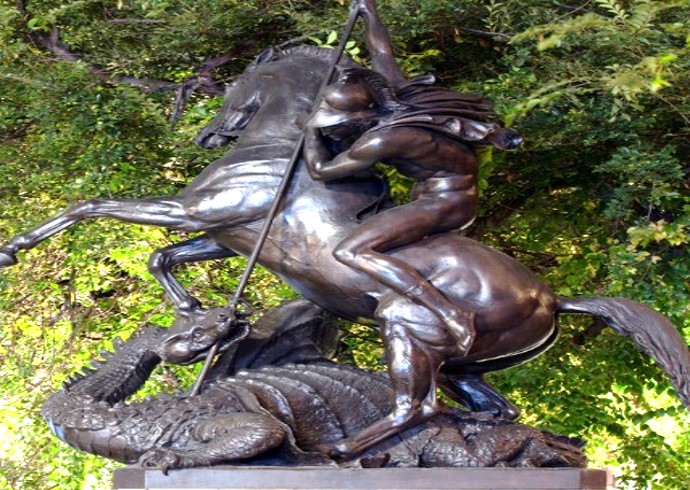 St George and the Dragon bronze statue at the entrance to the State Library of Victoria in Melbourne, Australia. Shutterstock: David L Young
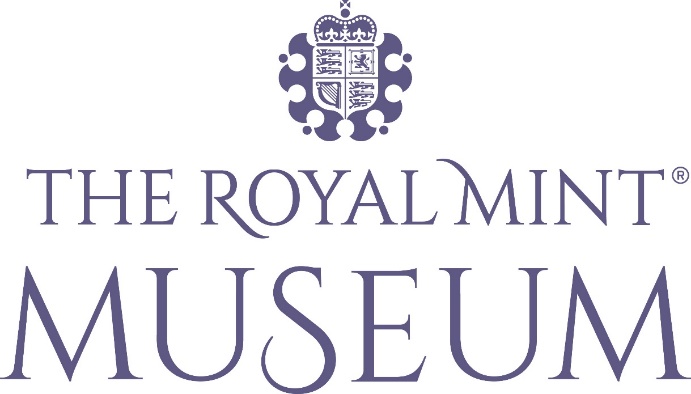 Where else can you find 
St George and the dragon?